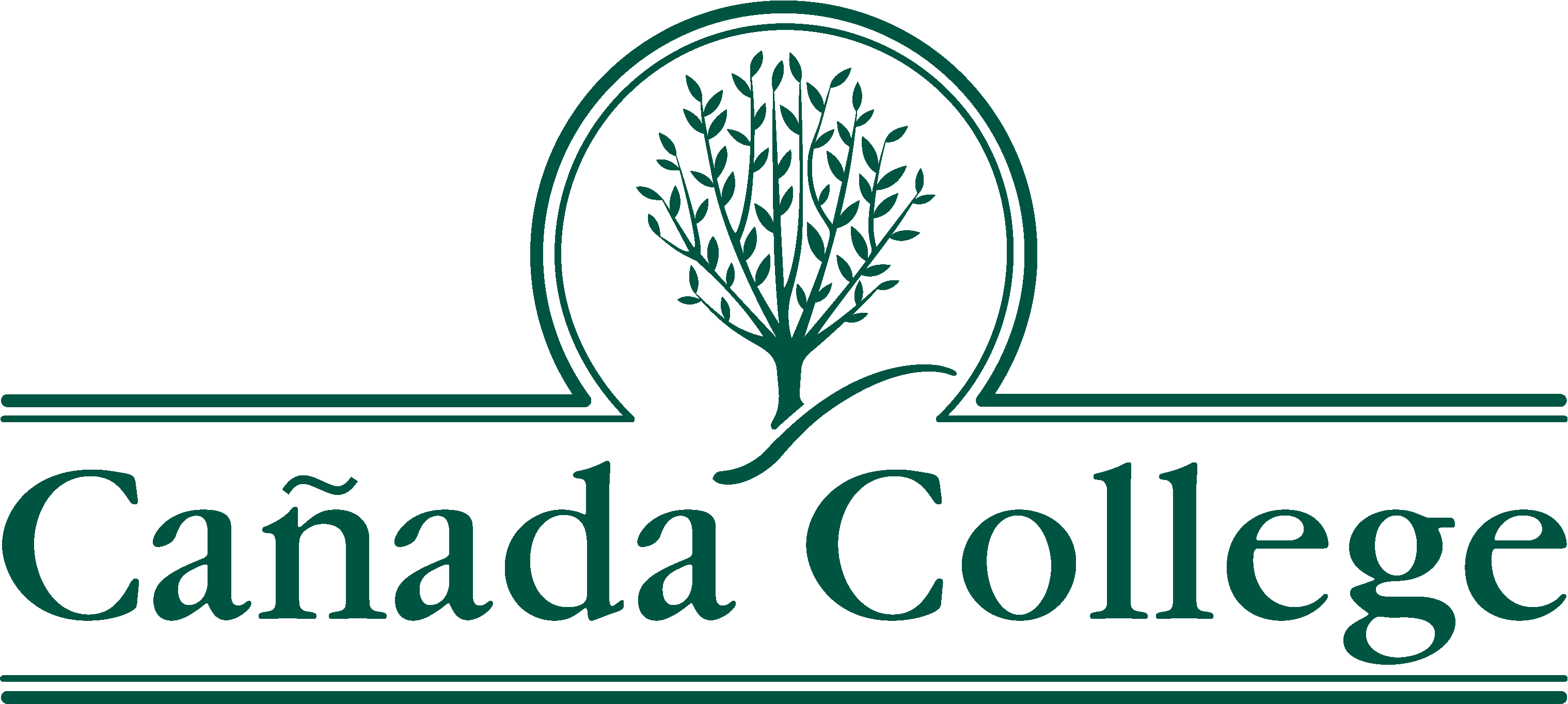 REDWOOD CITY, CA
Counseling Division Position Vacancies
Header in Franklin Gothic Book
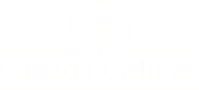 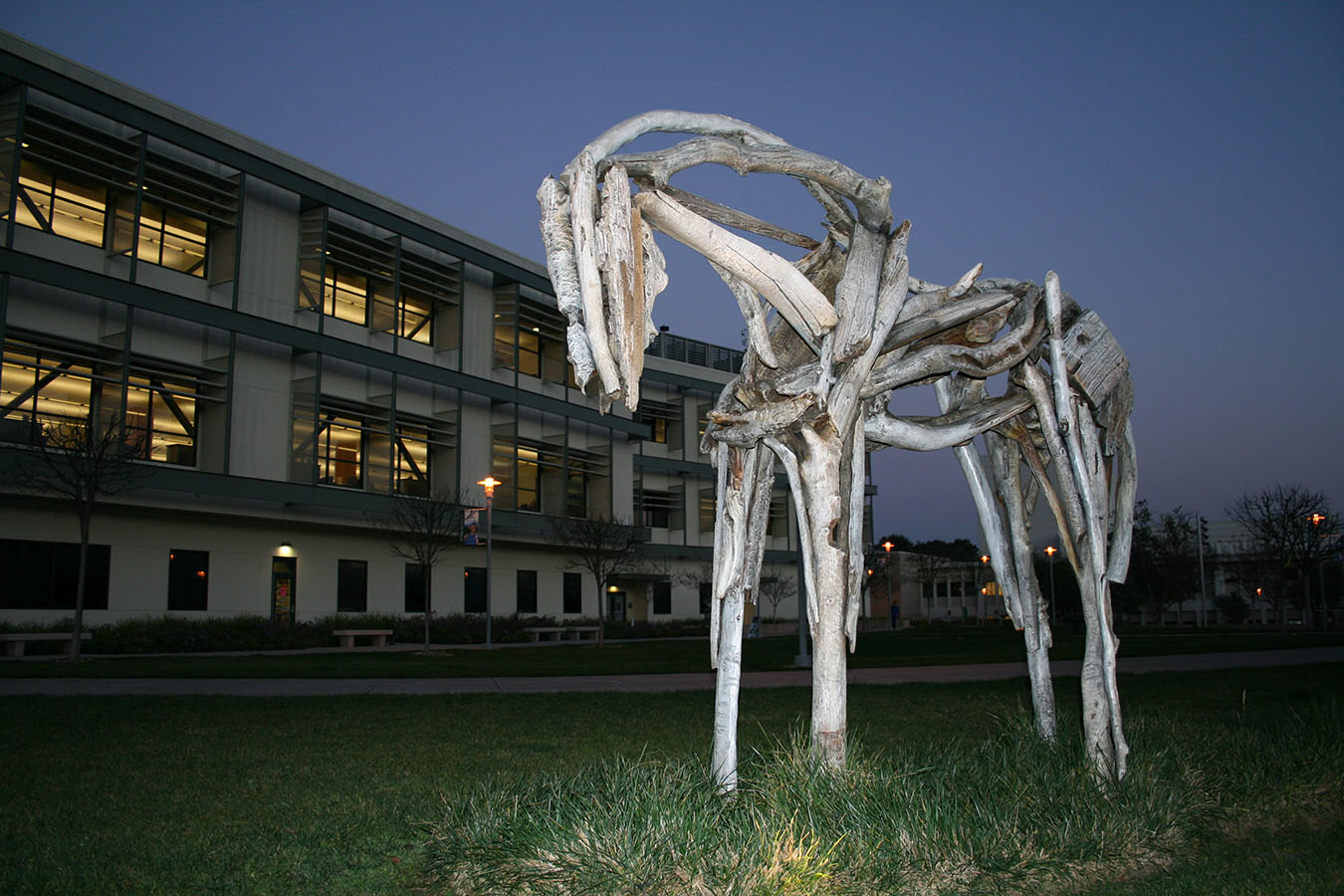 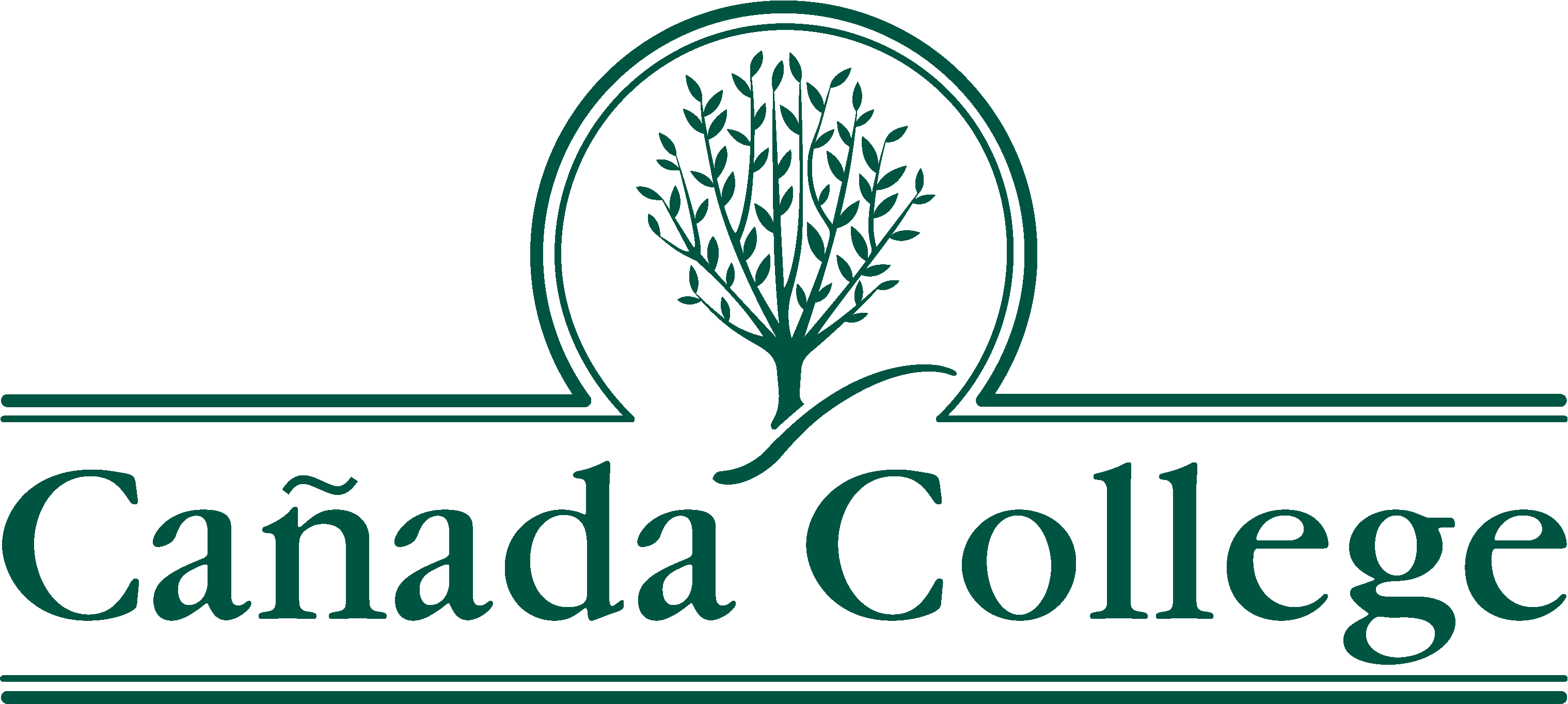 Thank you